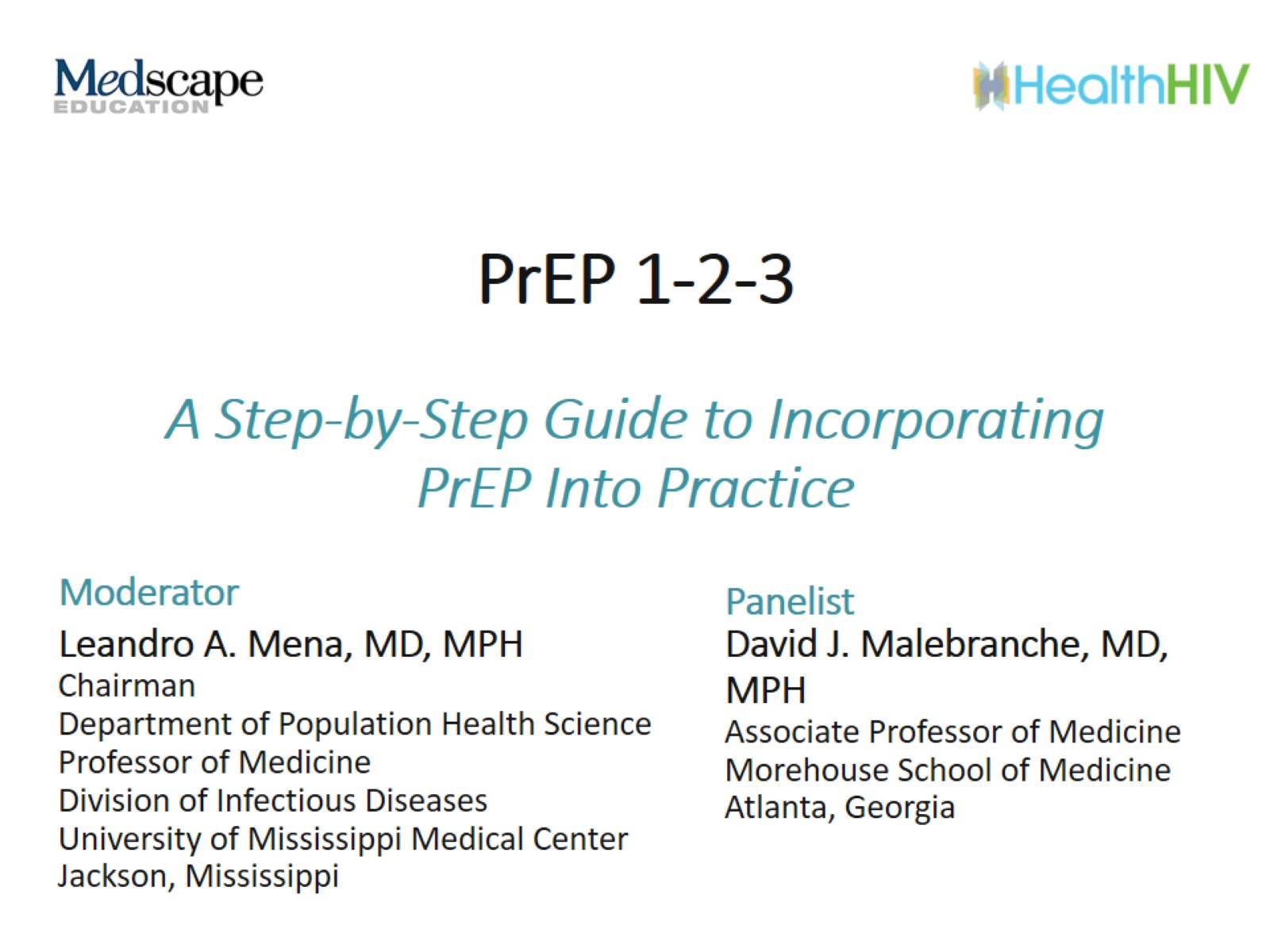 PrEP 1-2-3
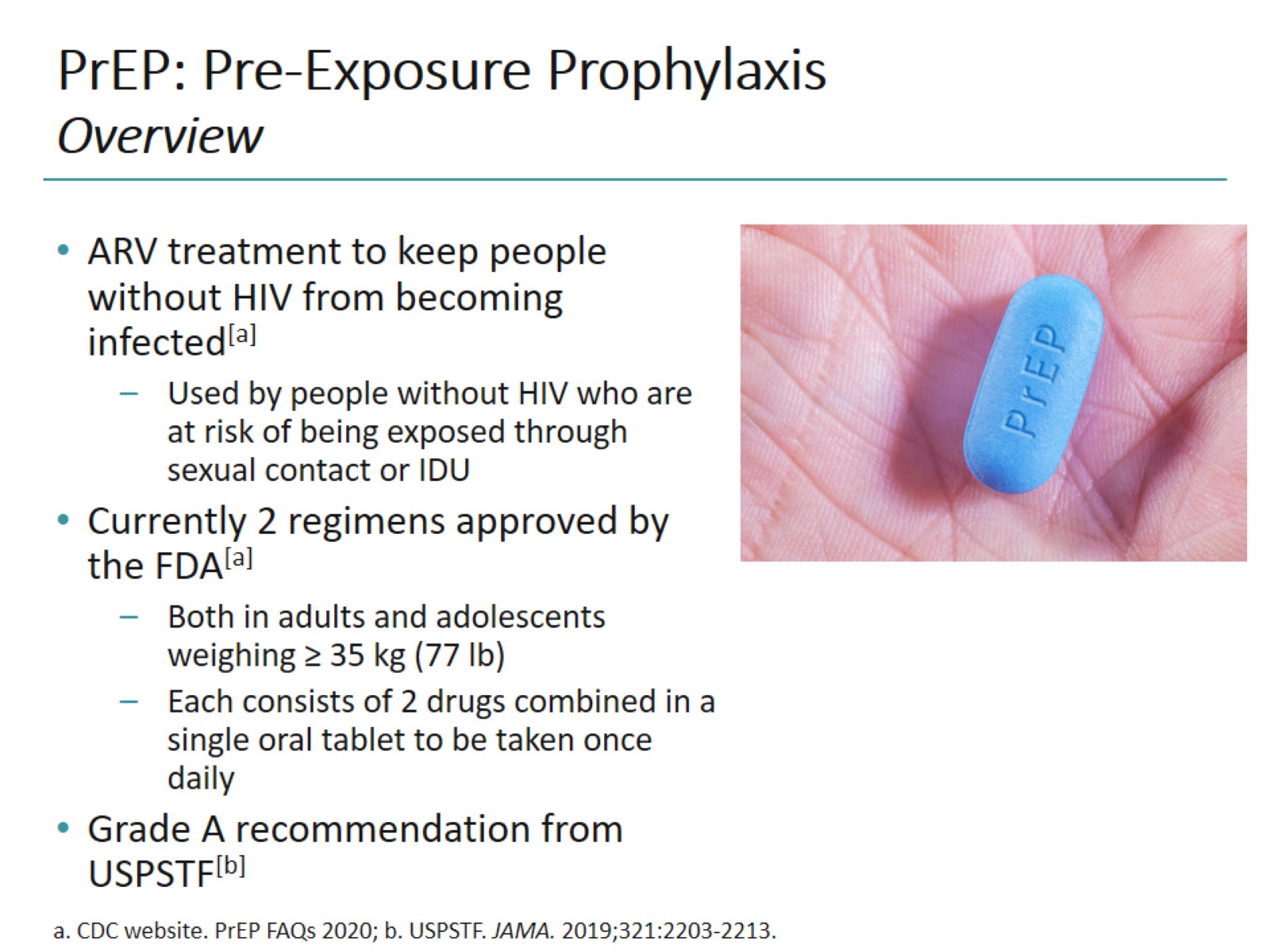 PrEP: Pre-Exposure ProphylaxisOverview
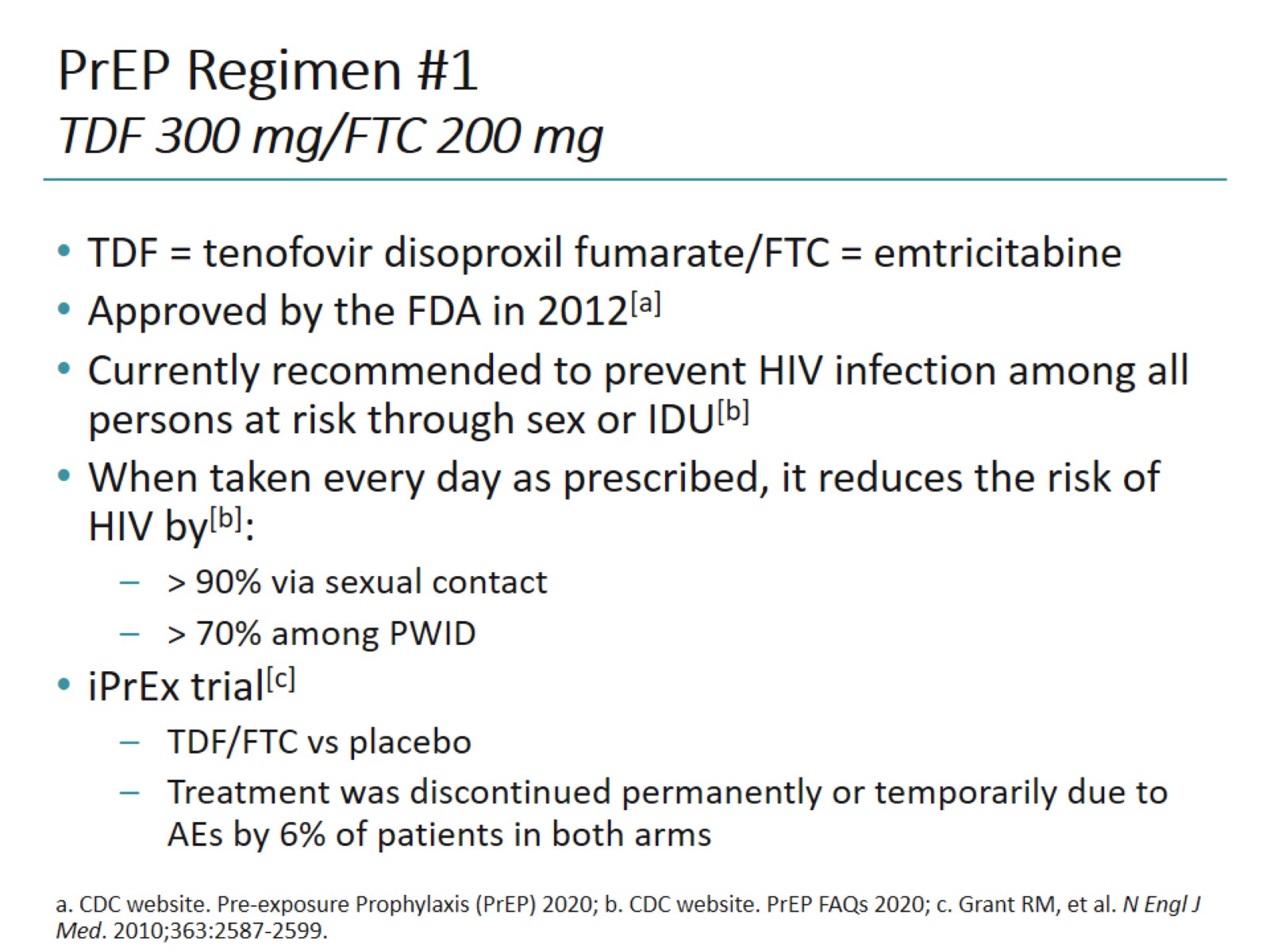 PrEP Regimen #1TDF 300 mg/FTC 200 mg
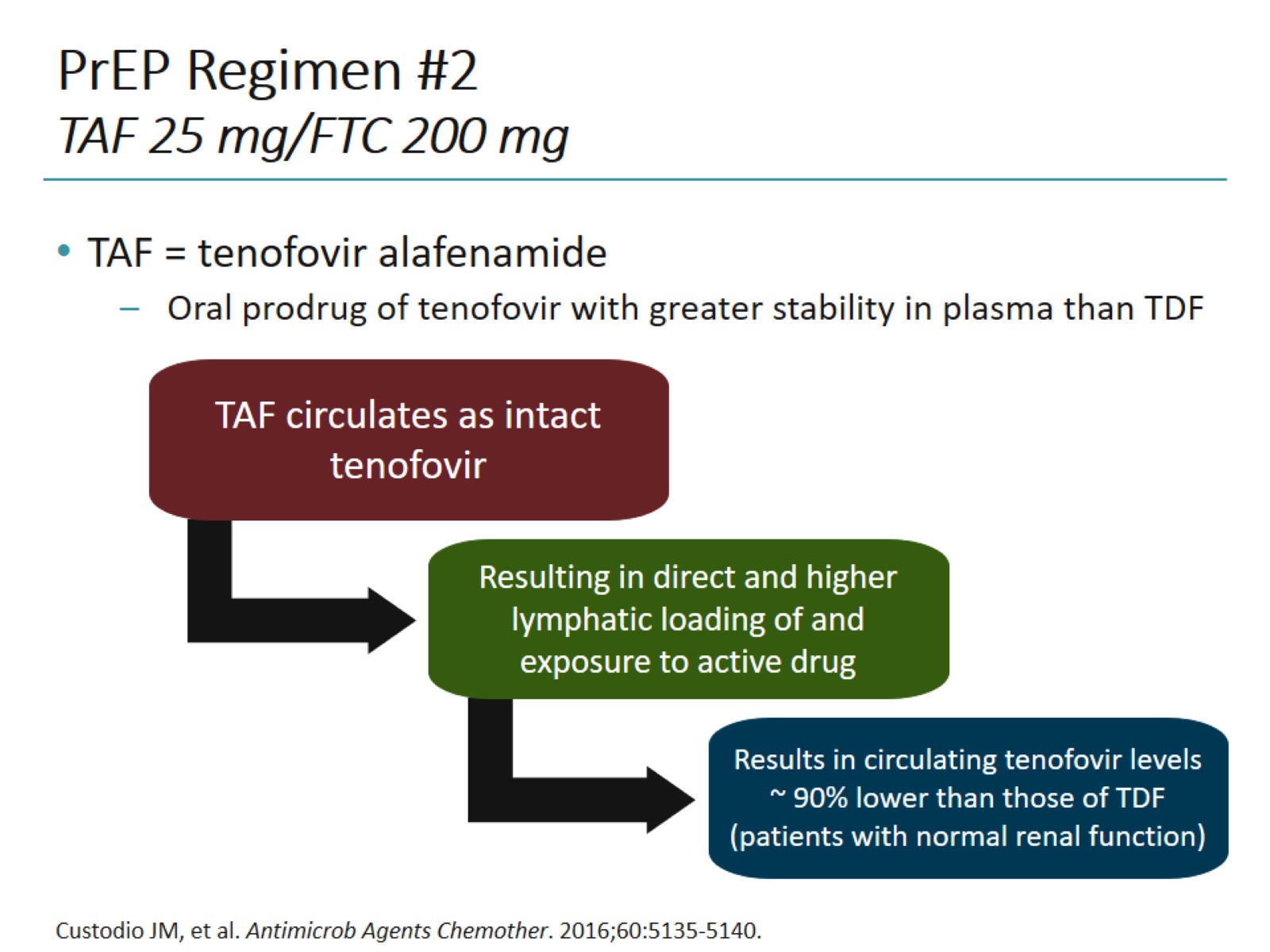 PrEP Regimen #2TAF 25 mg/FTC 200 mg
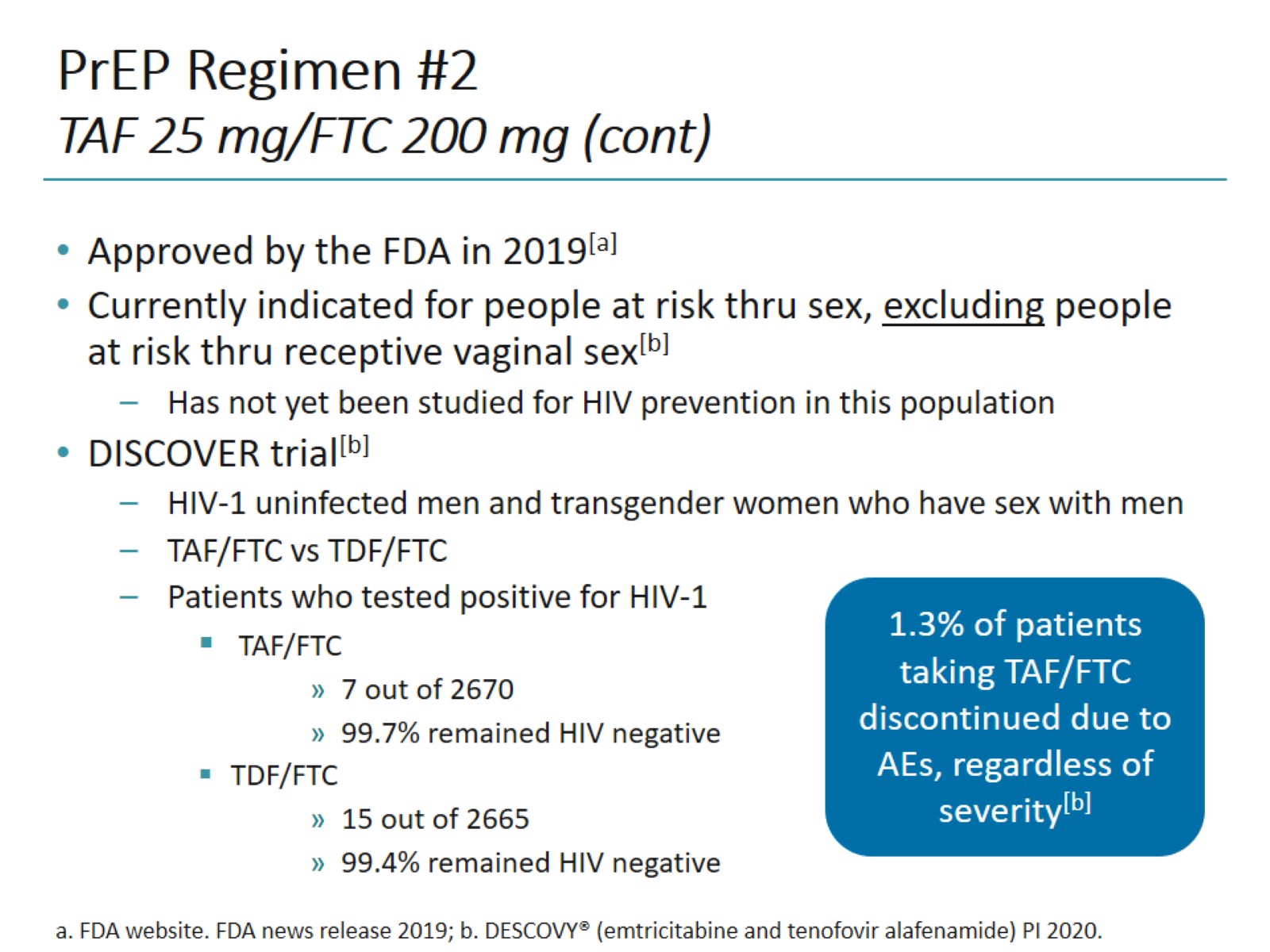 PrEP Regimen #2TAF 25 mg/FTC 200 mg (cont)
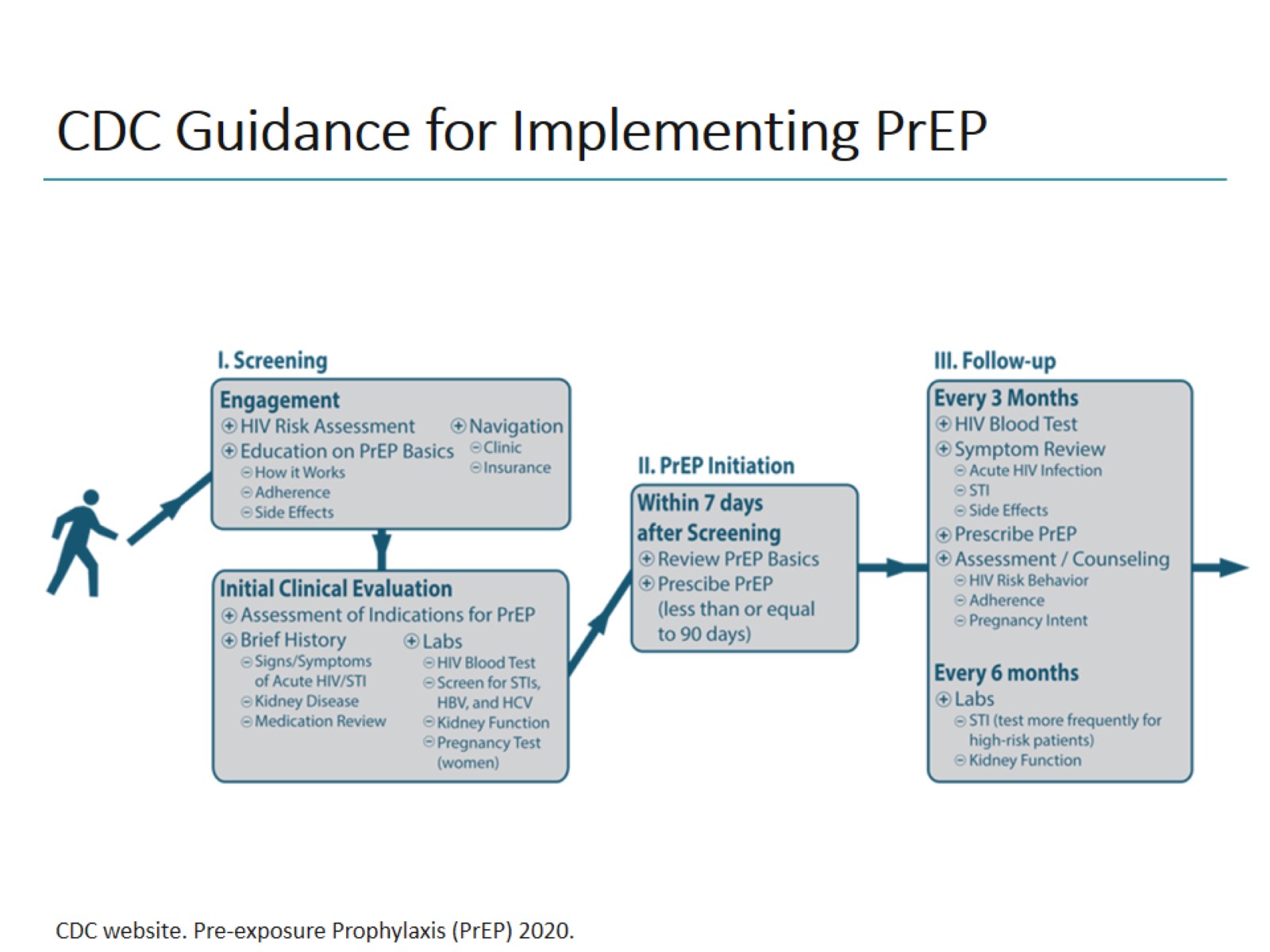 CDC Guidance for Implementing PrEP
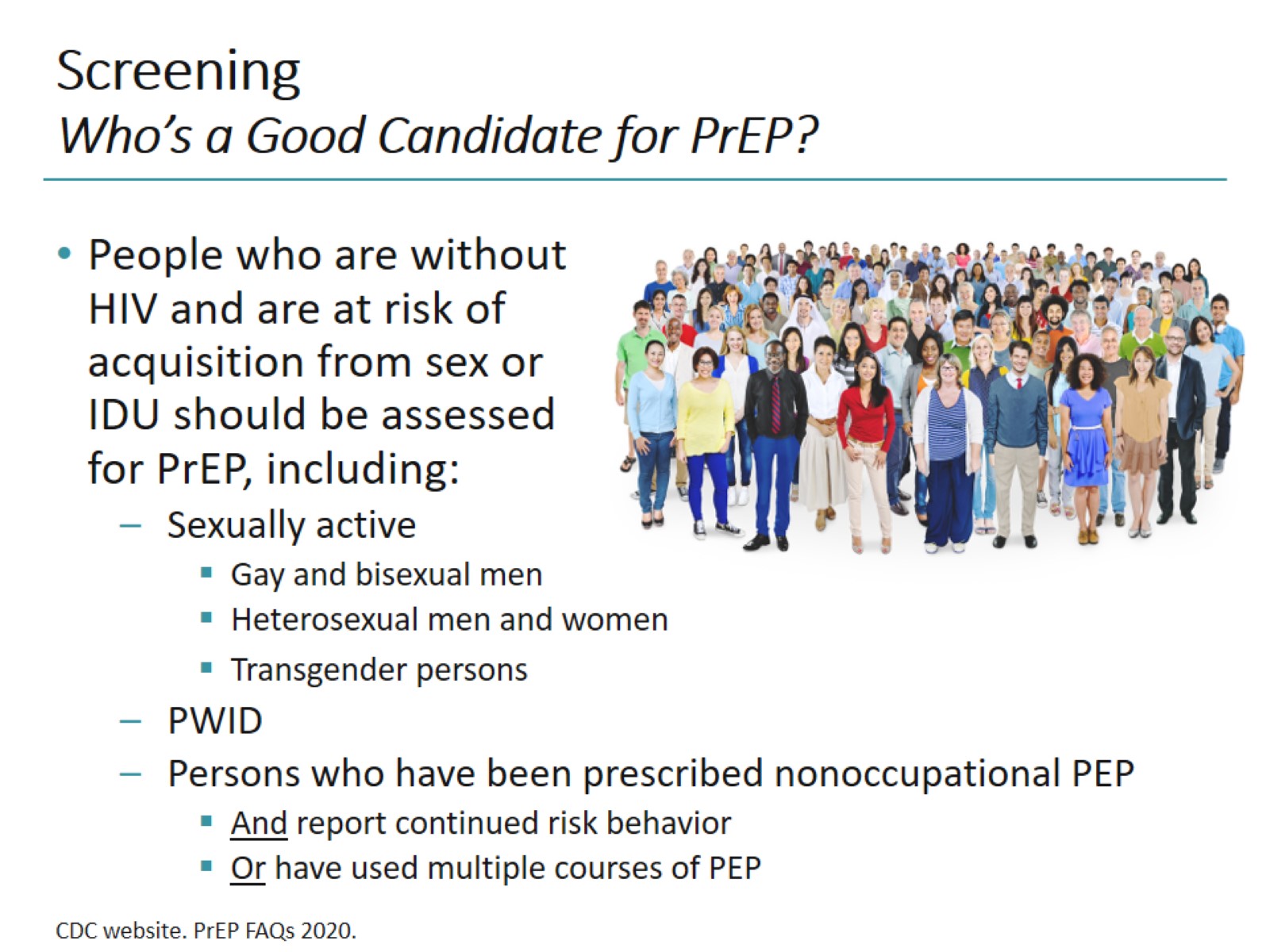 ScreeningWho’s a Good Candidate for PrEP?
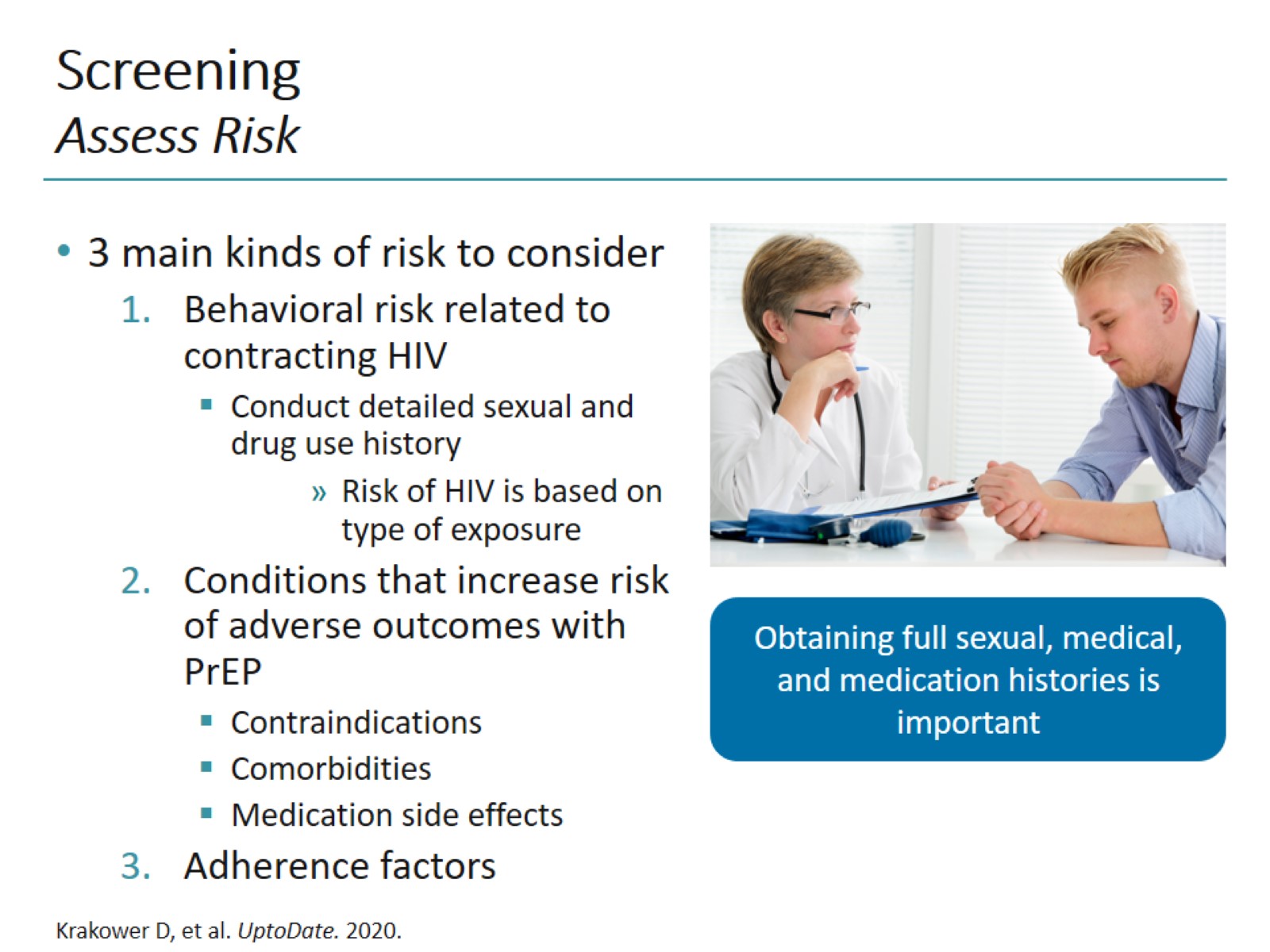 ScreeningAssess Risk
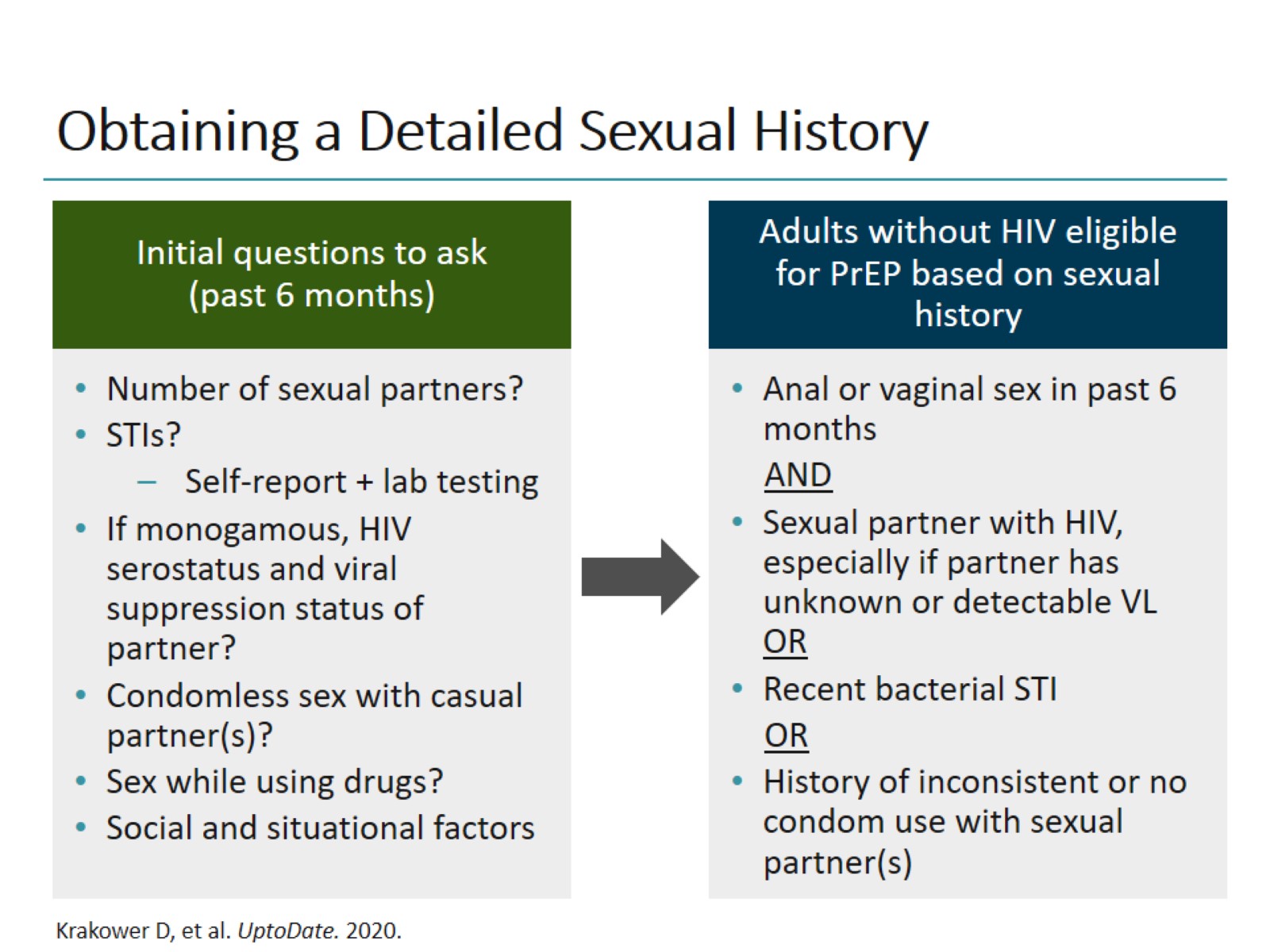 Obtaining a Detailed Sexual History
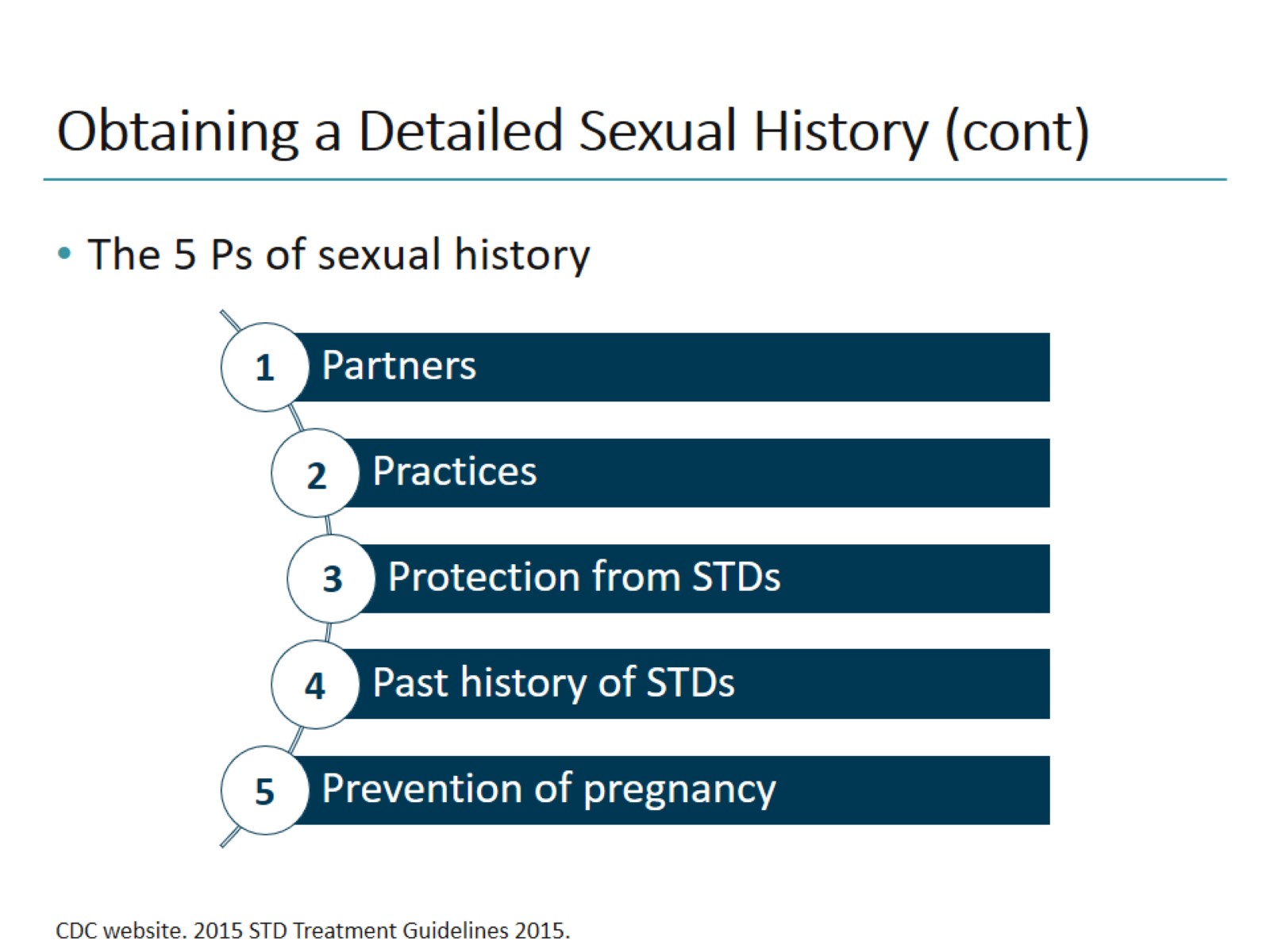 Obtaining a Detailed Sexual History (cont)
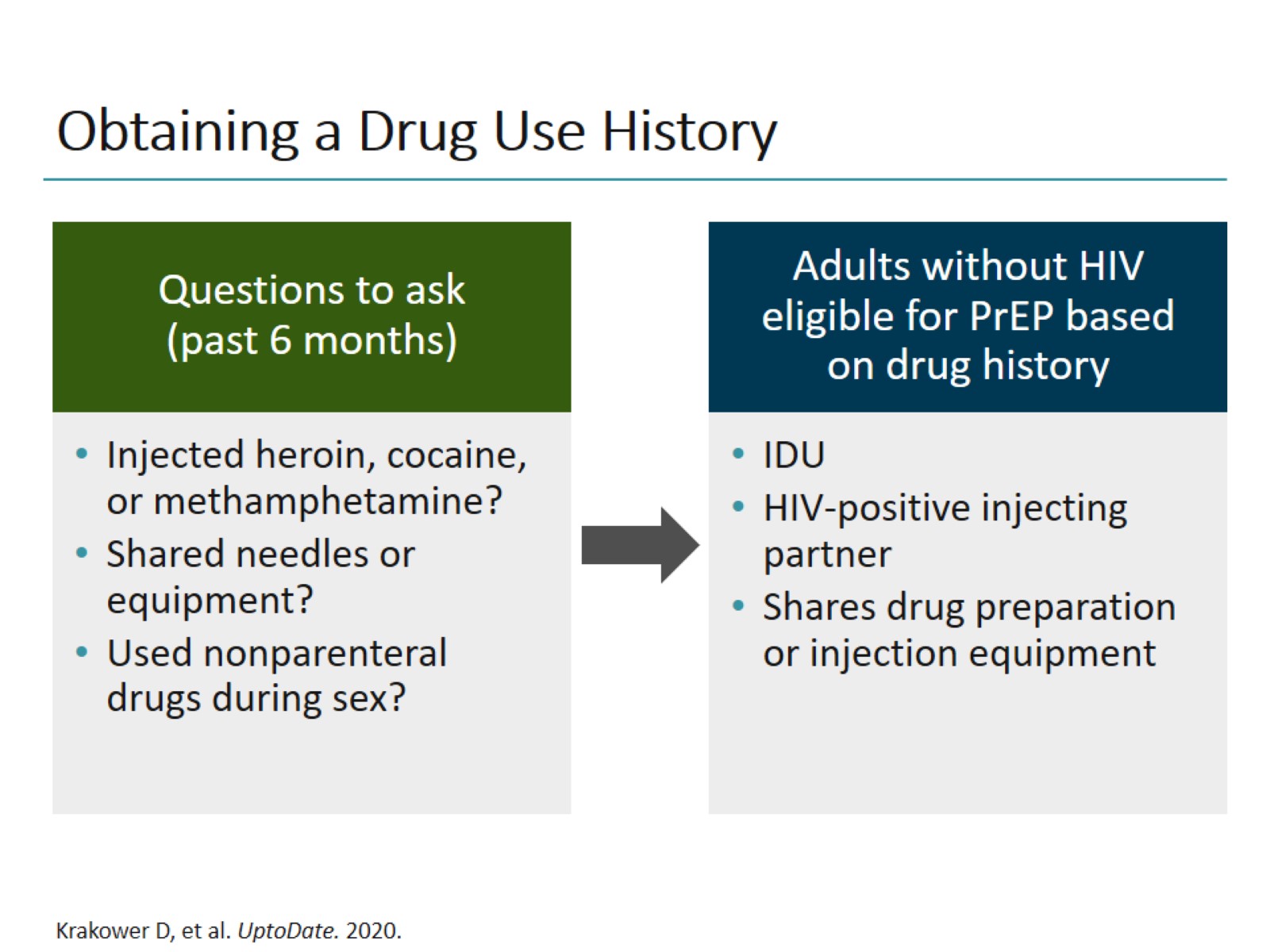 Obtaining a Drug Use History
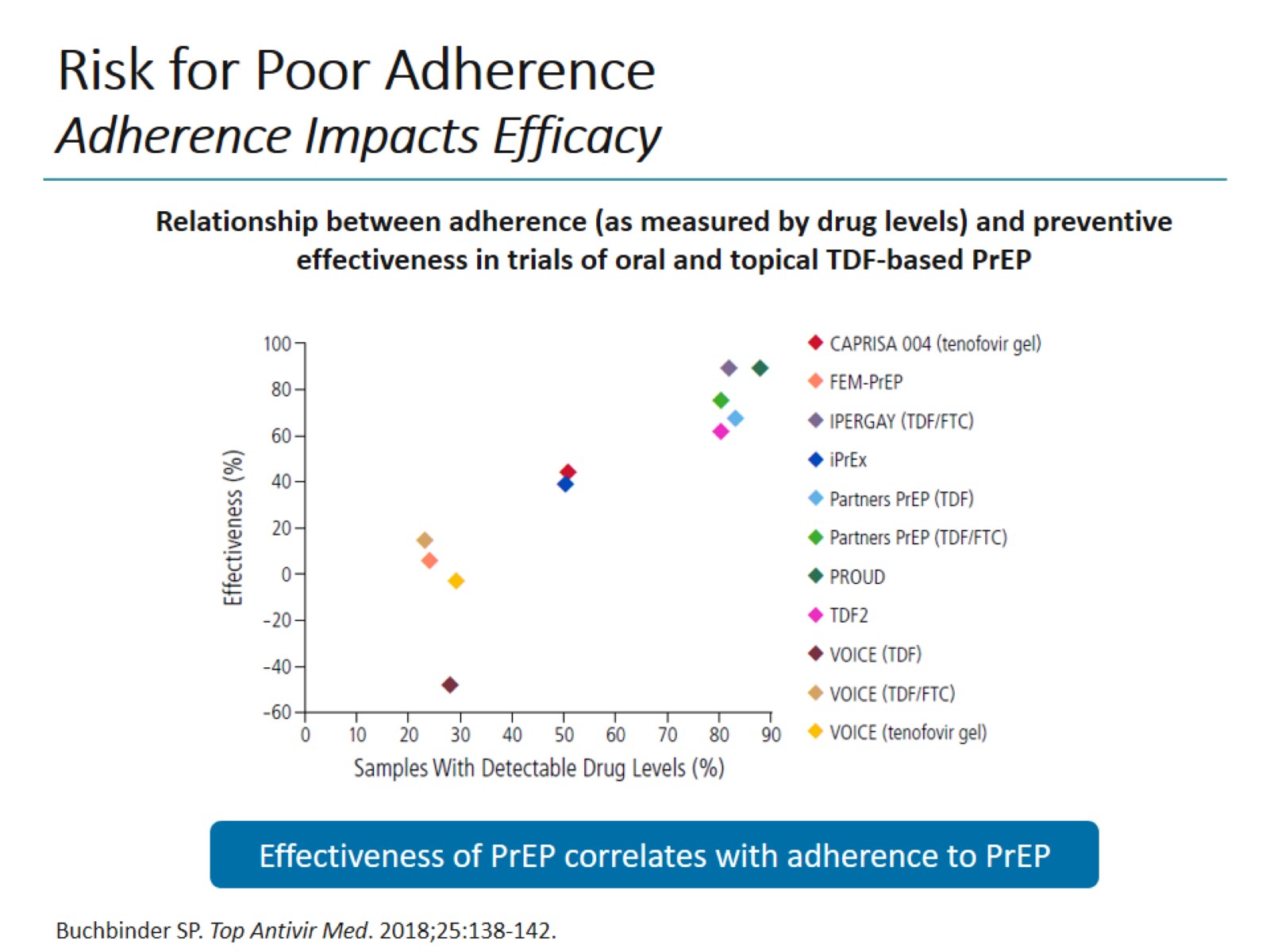 Risk for Poor AdherenceAdherence Impacts Efficacy
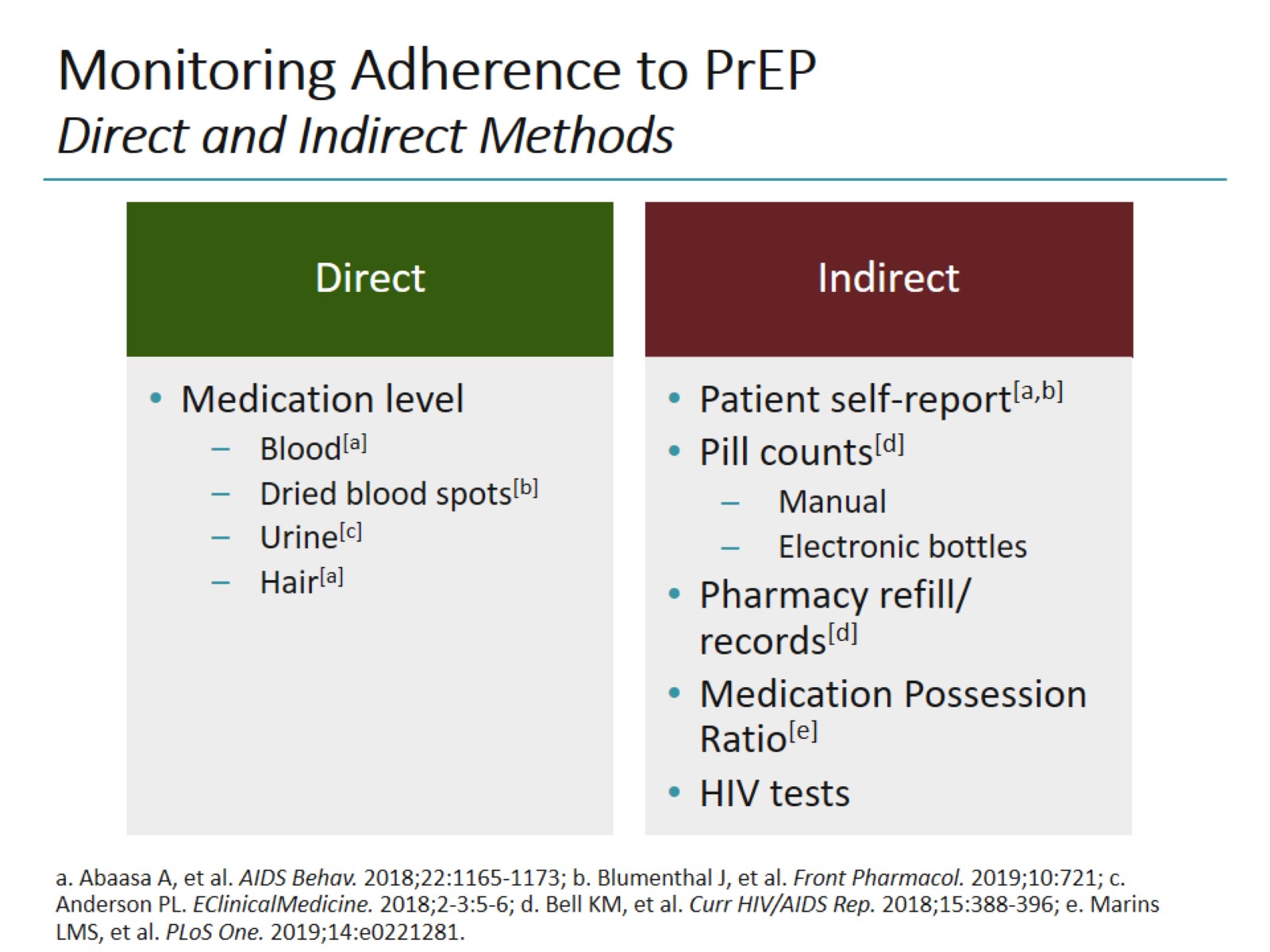 Monitoring Adherence to PrEPDirect and Indirect Methods
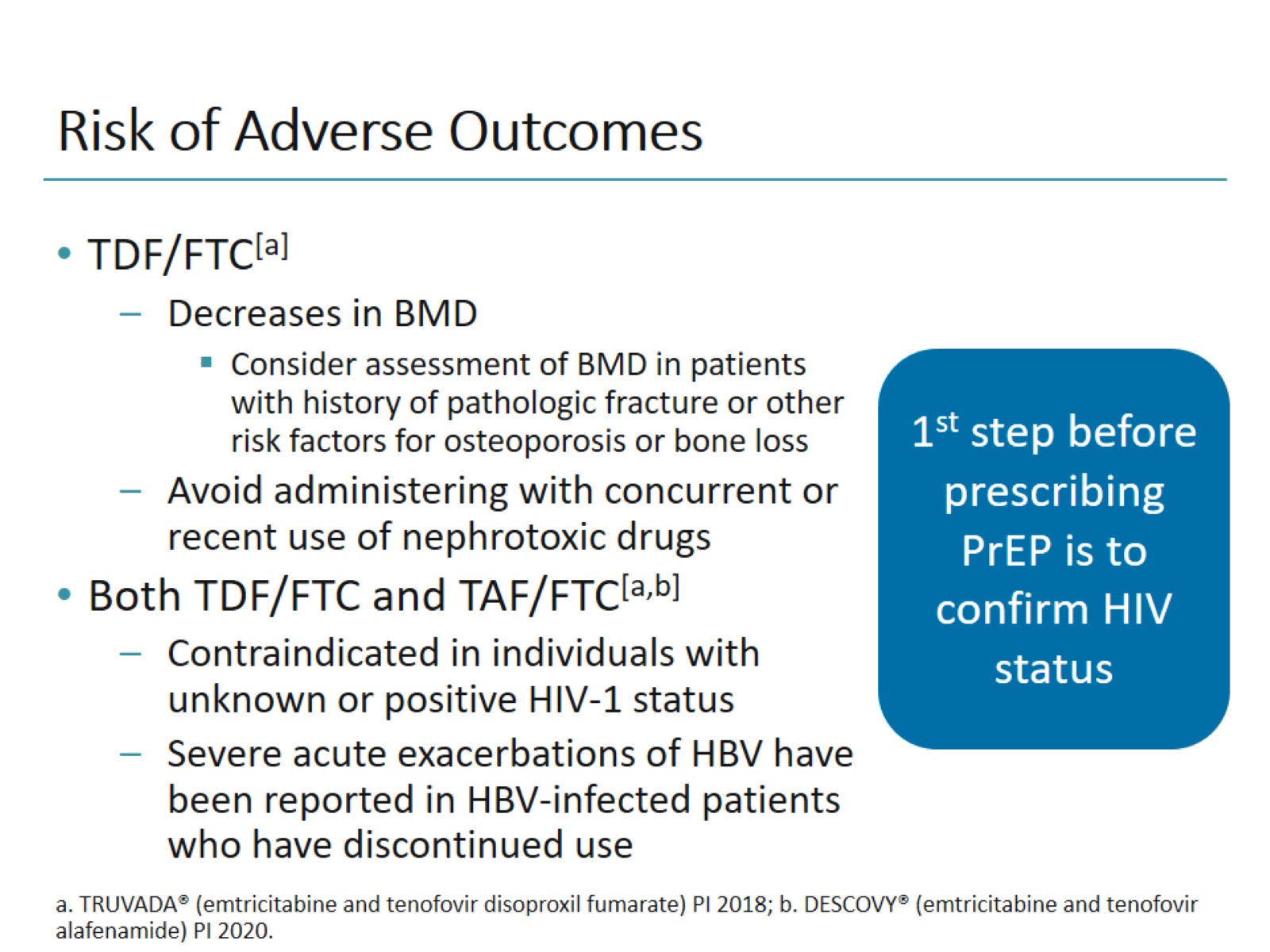 Risk of Adverse Outcomes
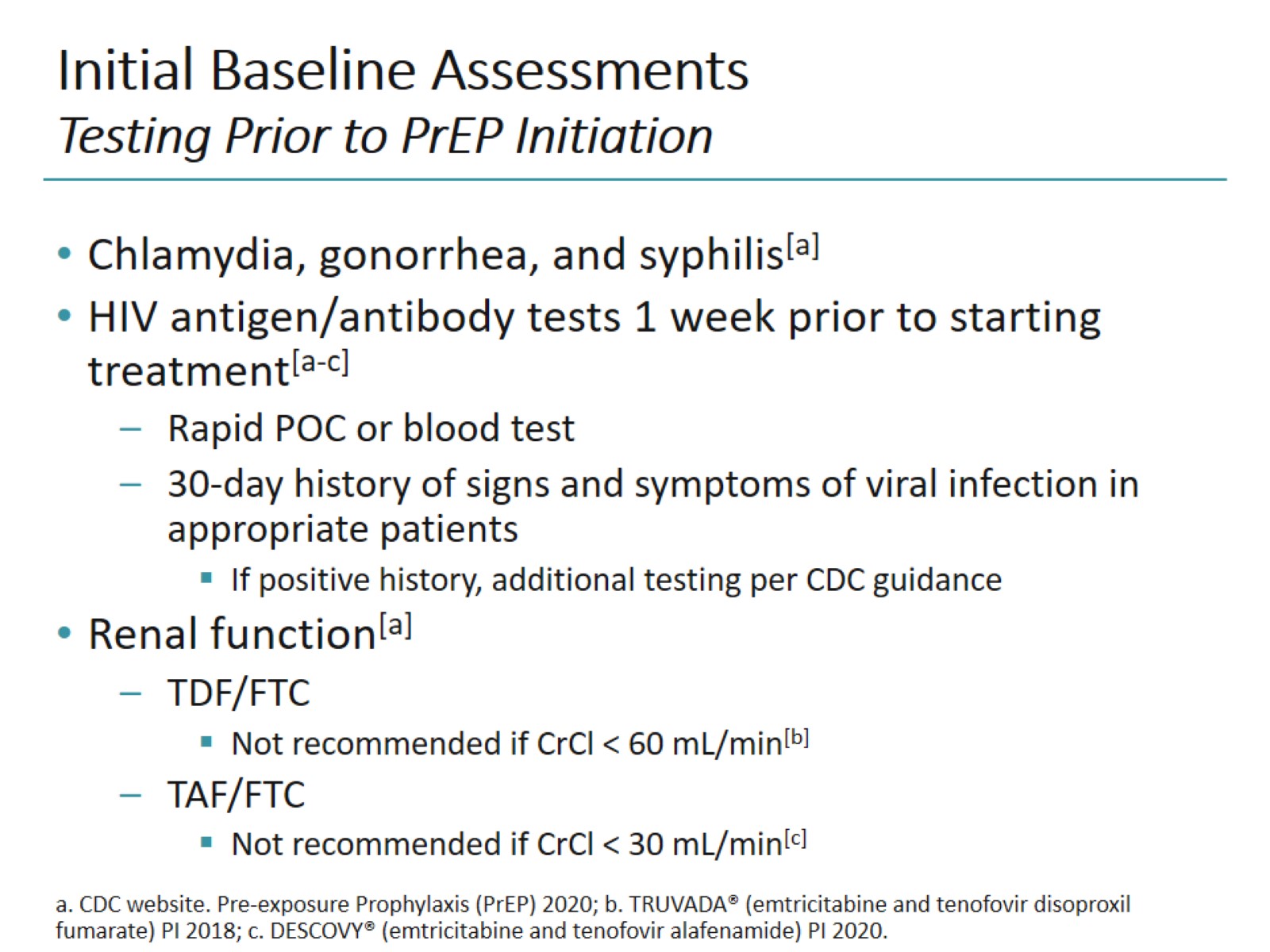 Initial Baseline AssessmentsTesting Prior to PrEP Initiation
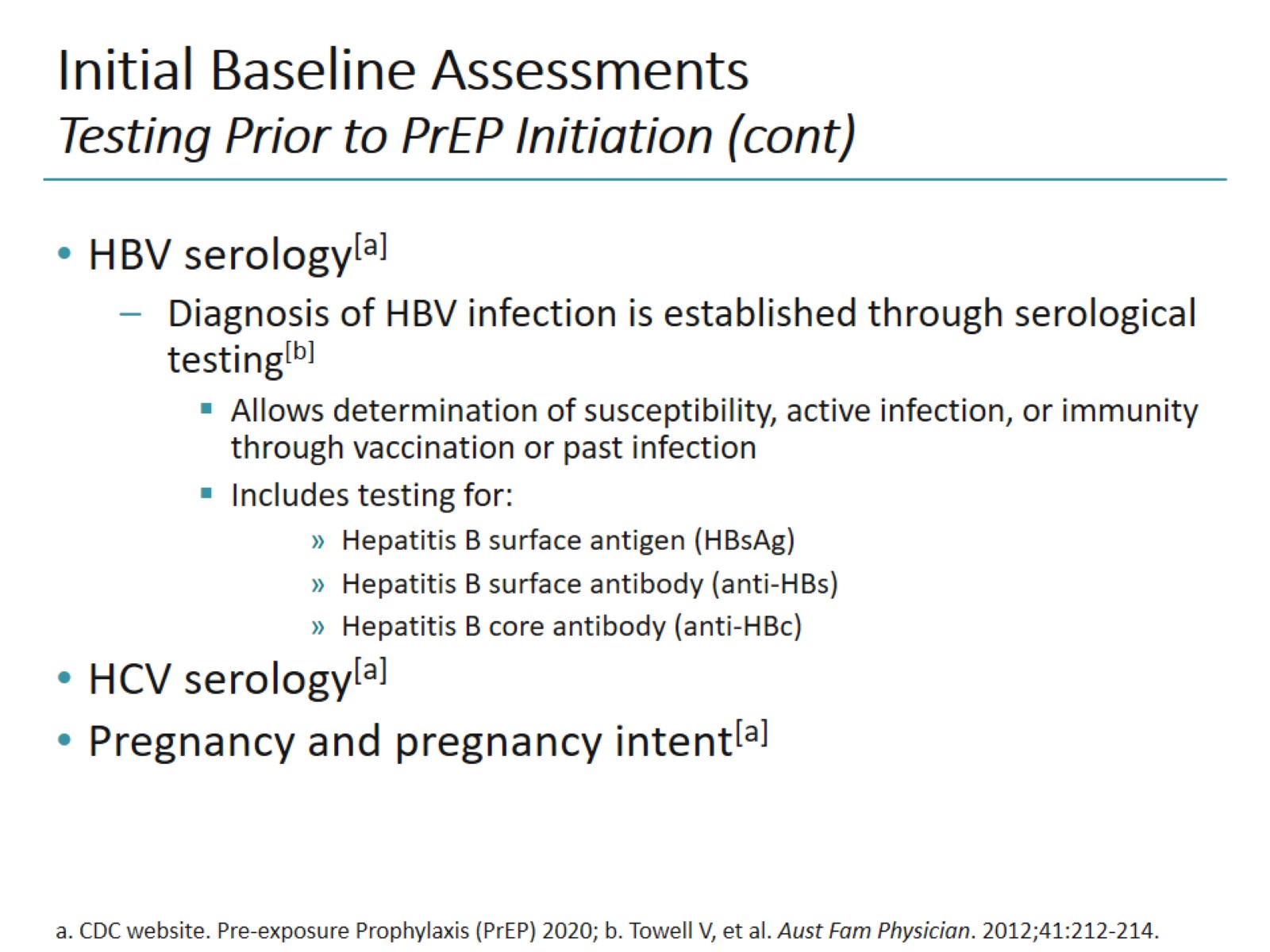 Initial Baseline AssessmentsTesting Prior to PrEP Initiation (cont)
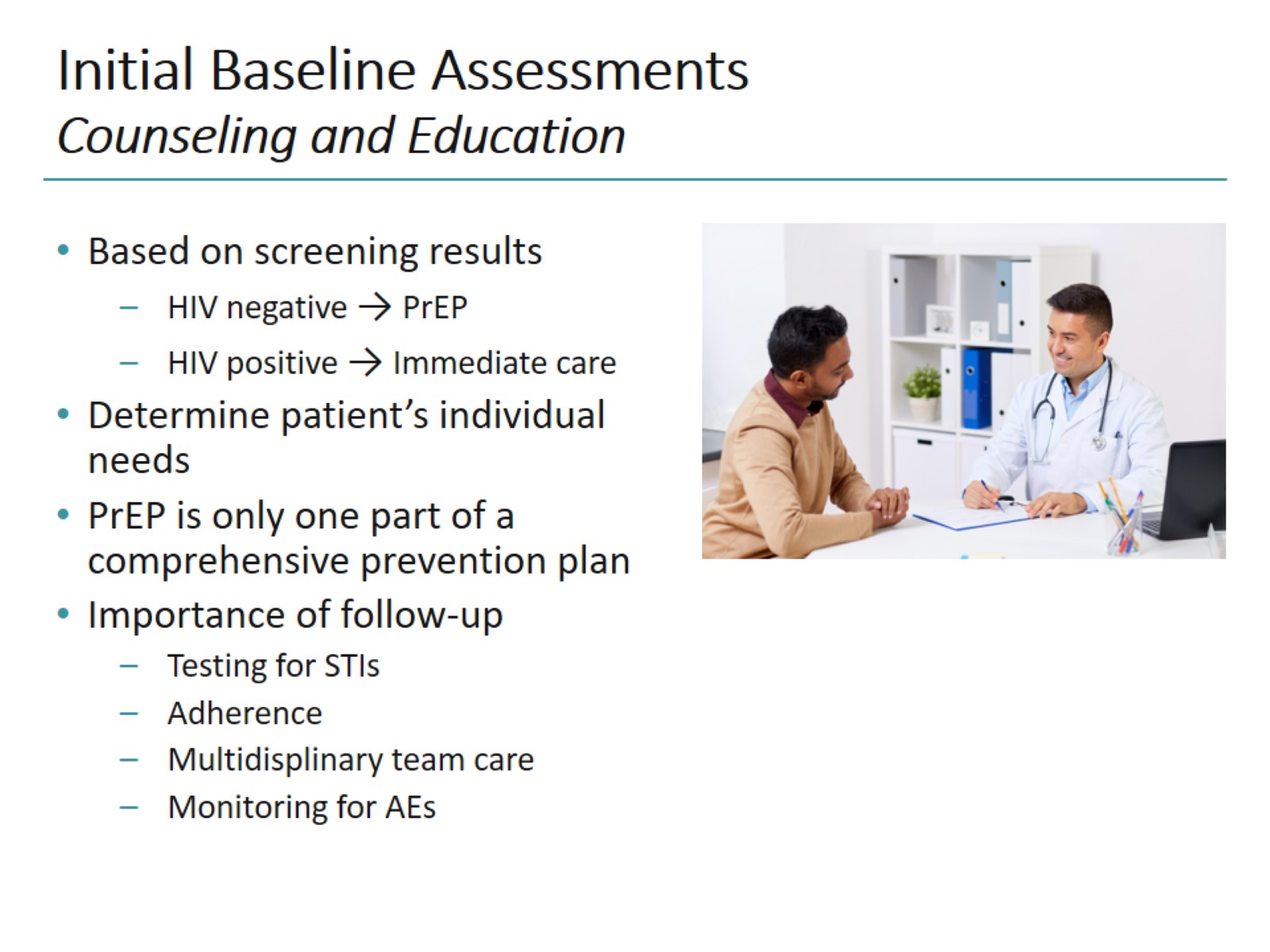 Initial Baseline AssessmentsCounseling and Education
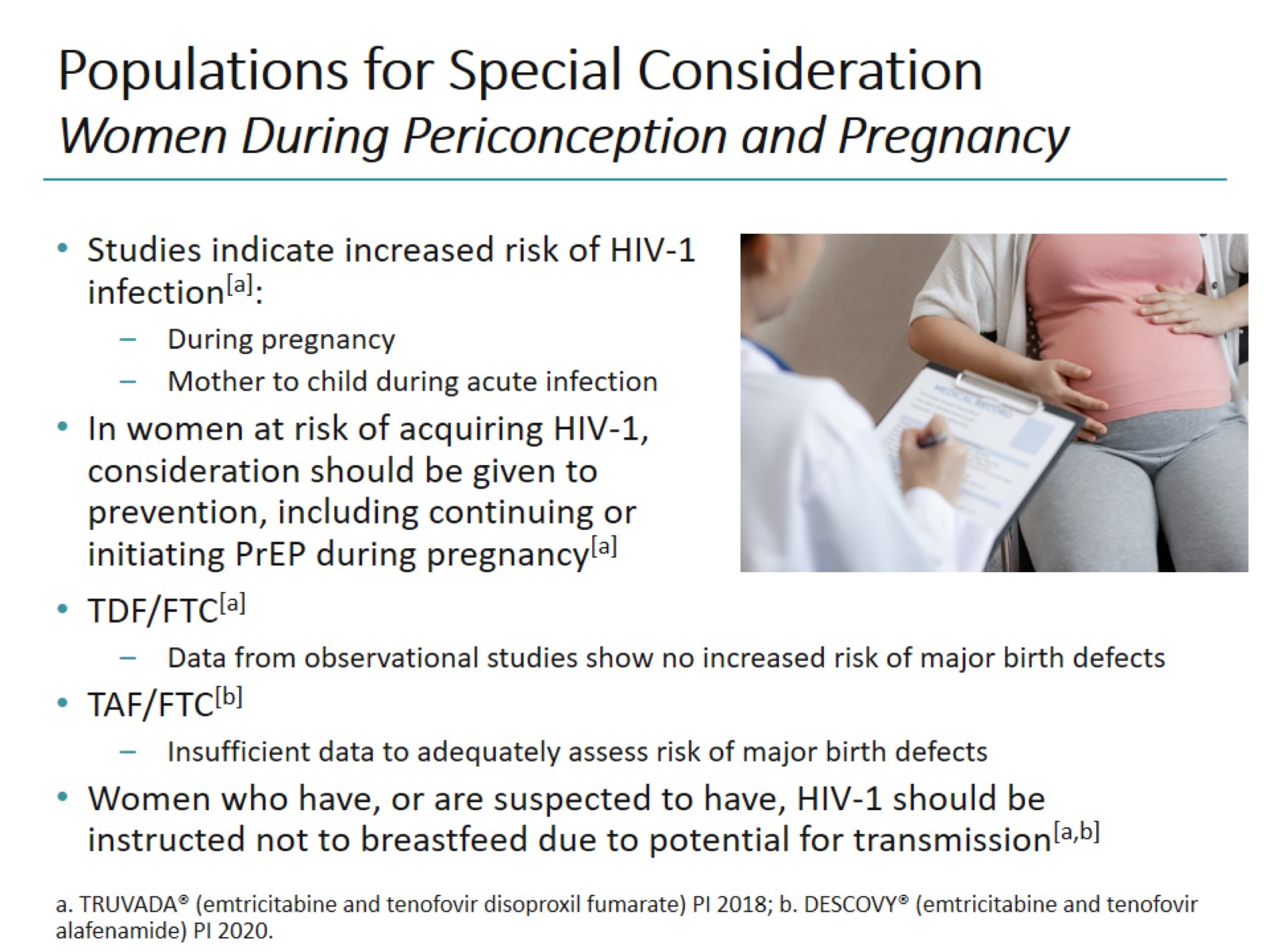 Populations for Special ConsiderationWomen During Periconception and Pregnancy
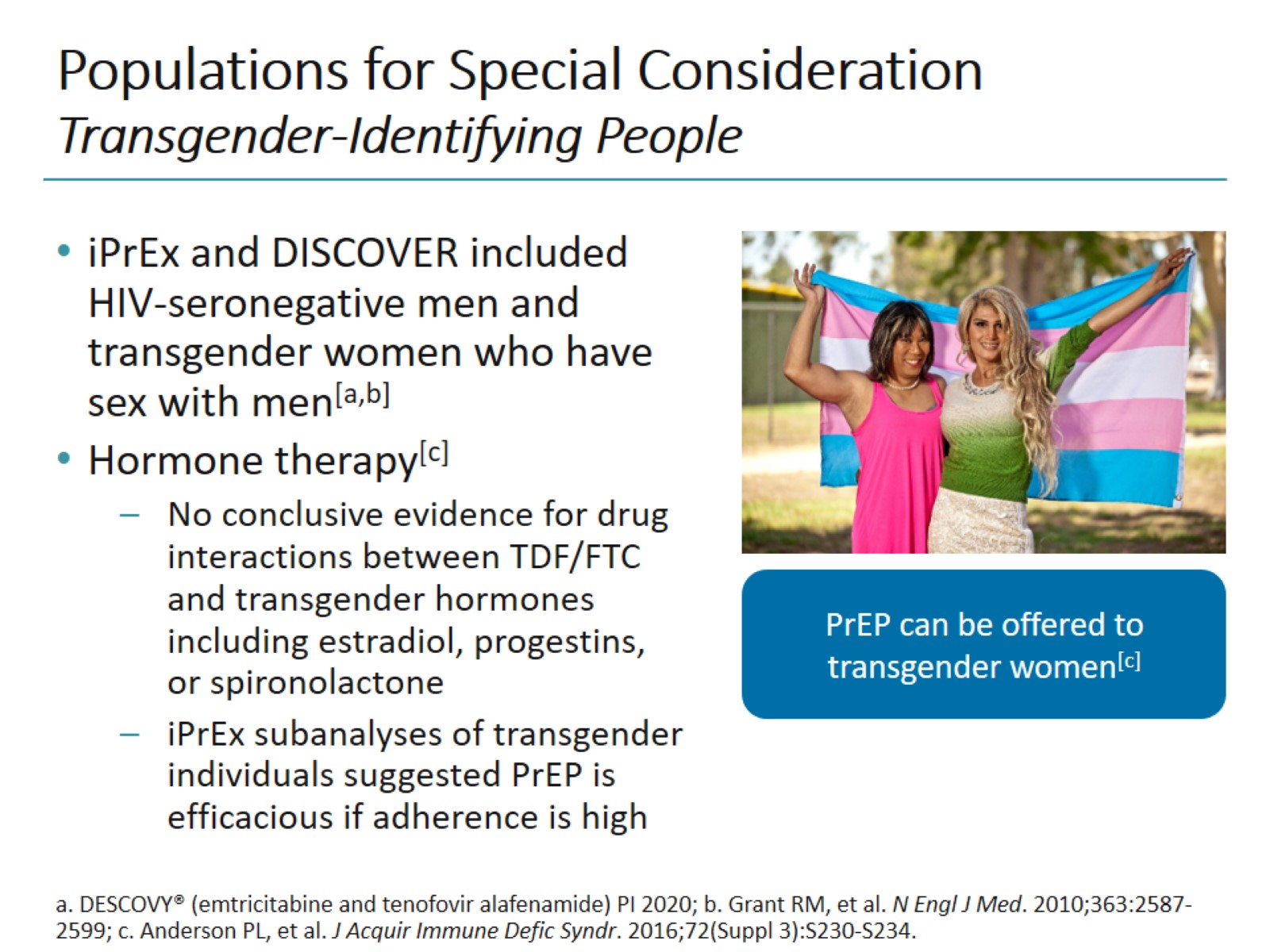 Populations for Special ConsiderationTransgender-Identifying People
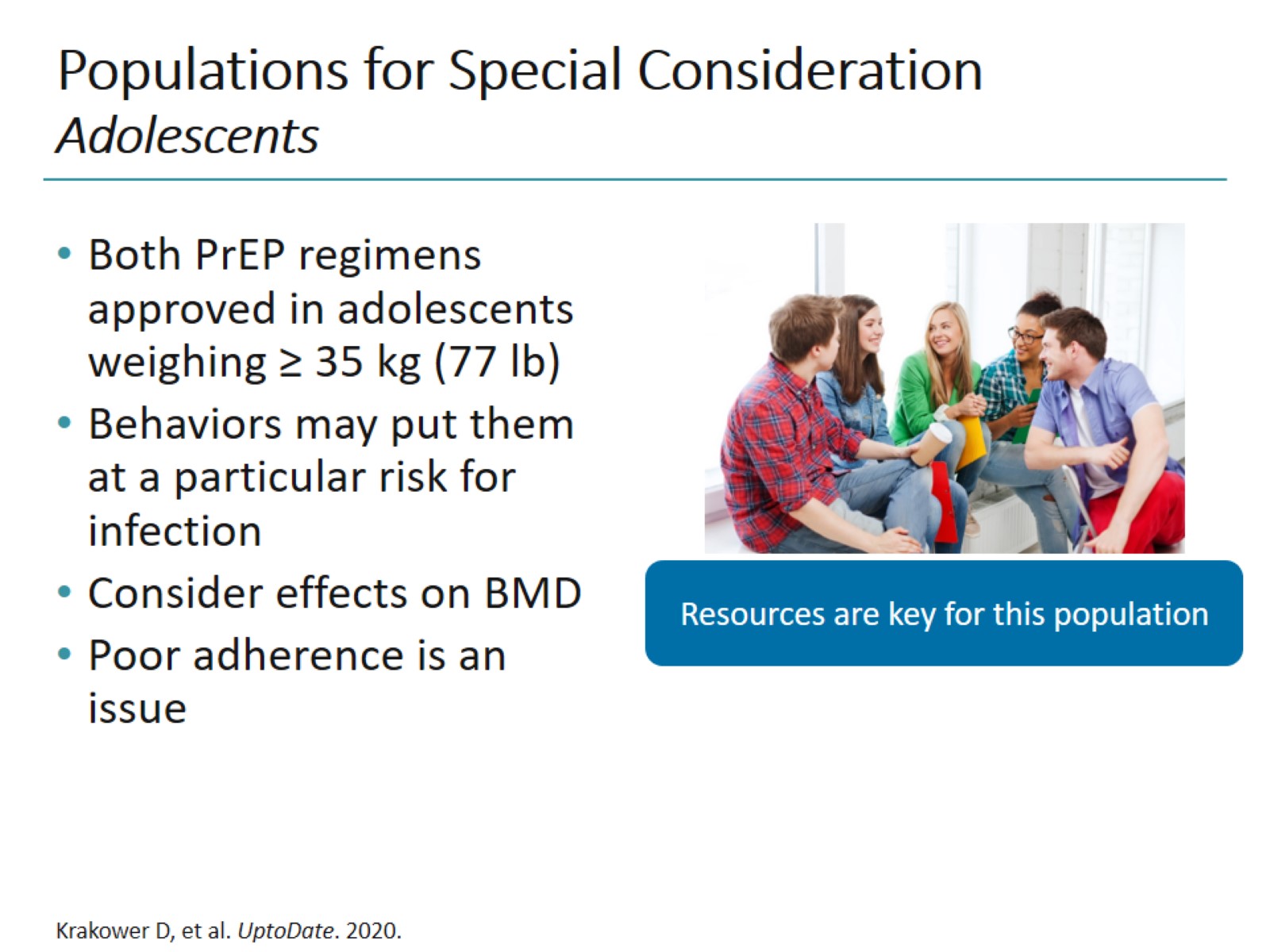 Populations for Special Consideration Adolescents
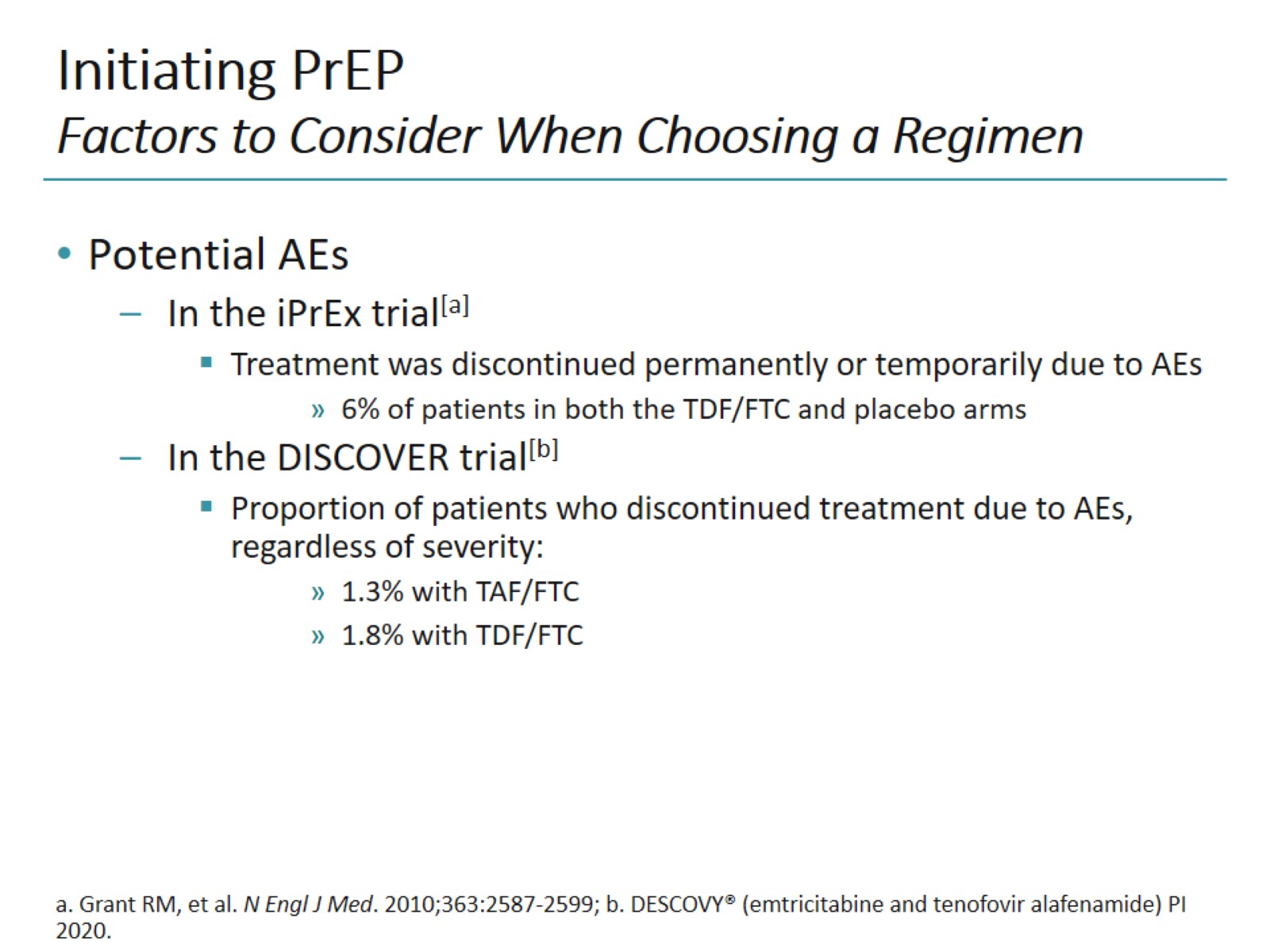 Initiating PrEPFactors to Consider When Choosing a Regimen
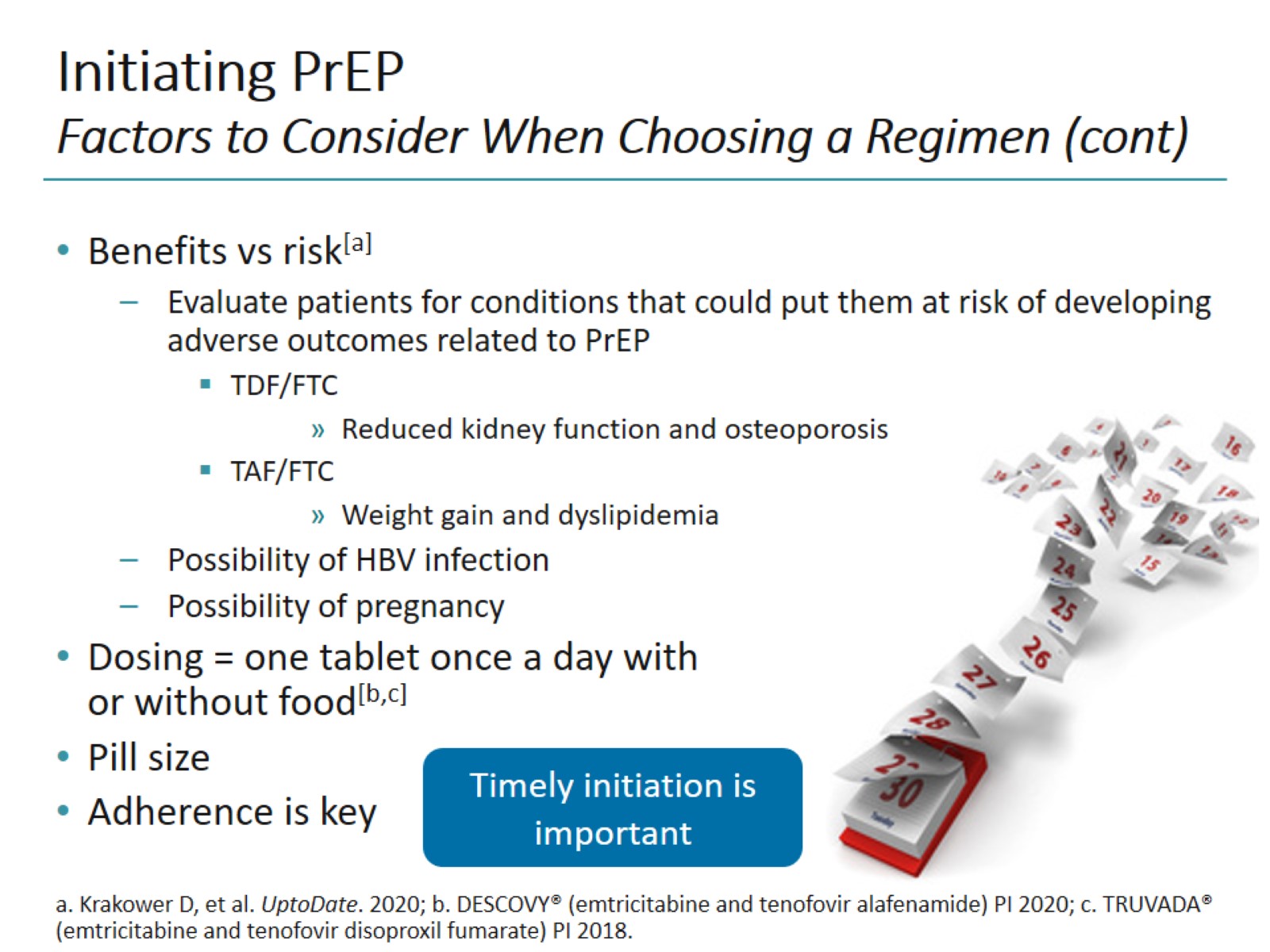 Initiating PrEPFactors to Consider When Choosing a Regimen (cont)
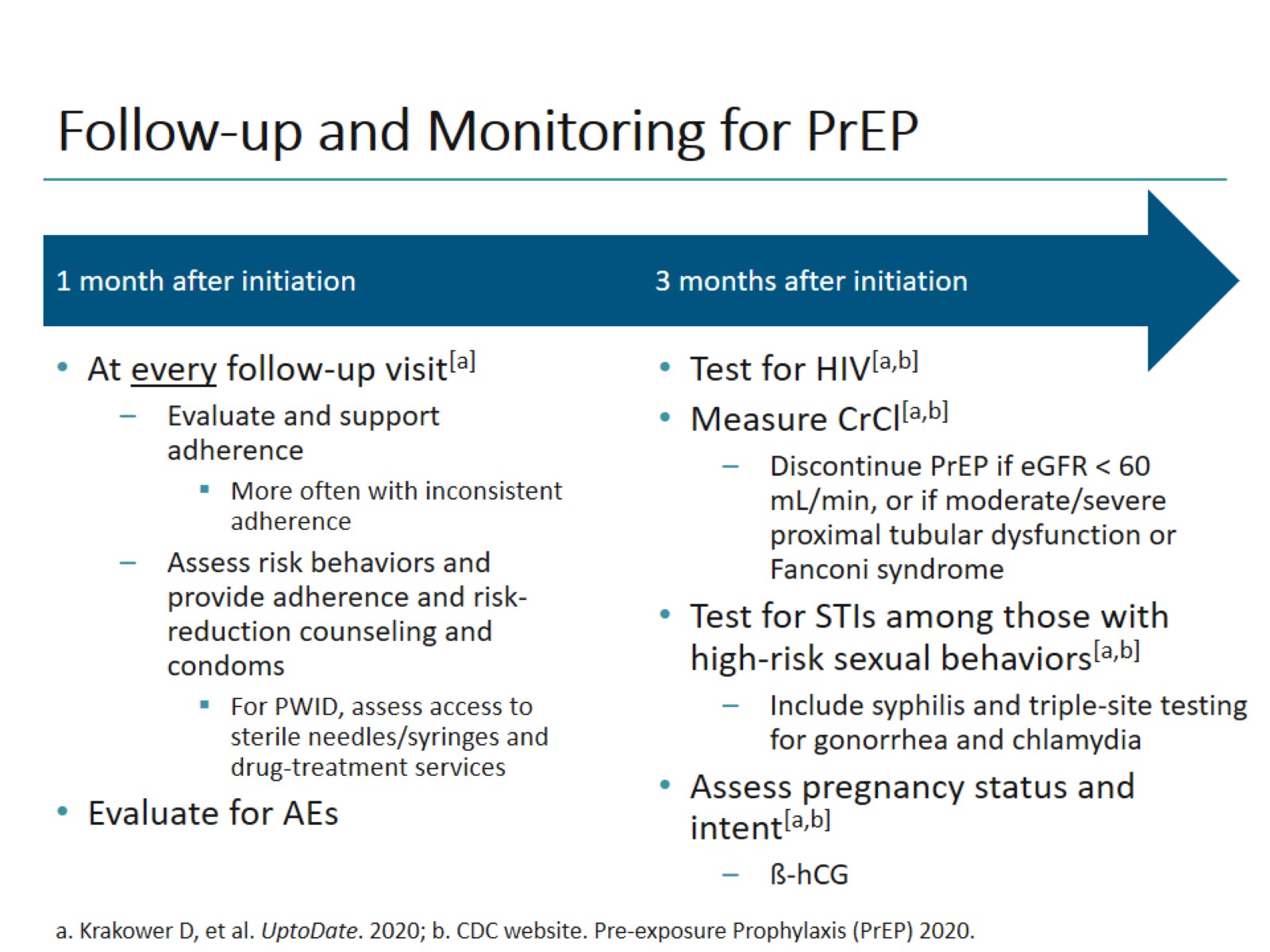 Follow-up and Monitoring for PrEP
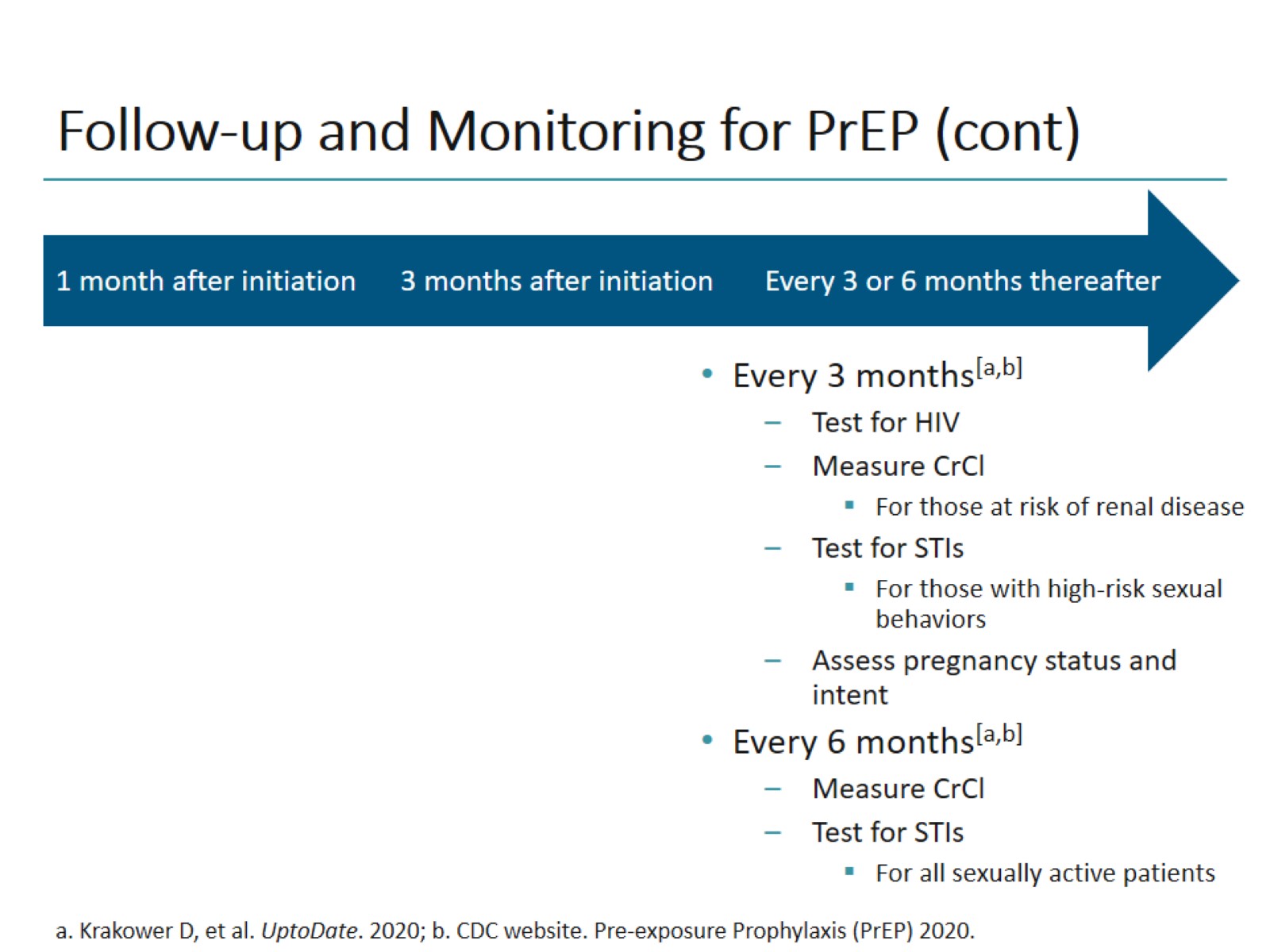 Follow-up and Monitoring for PrEP (cont)
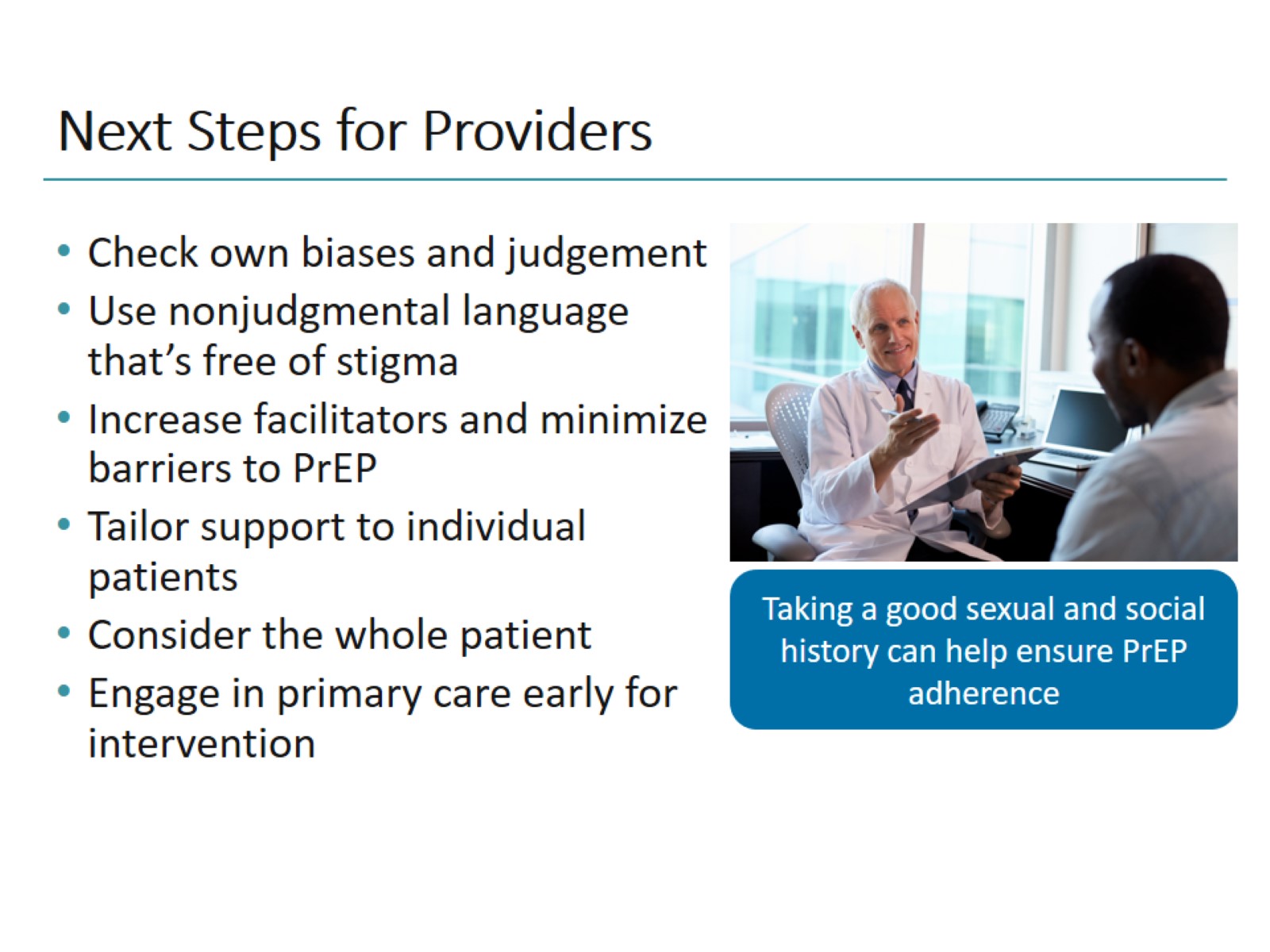 Next Steps for Providers
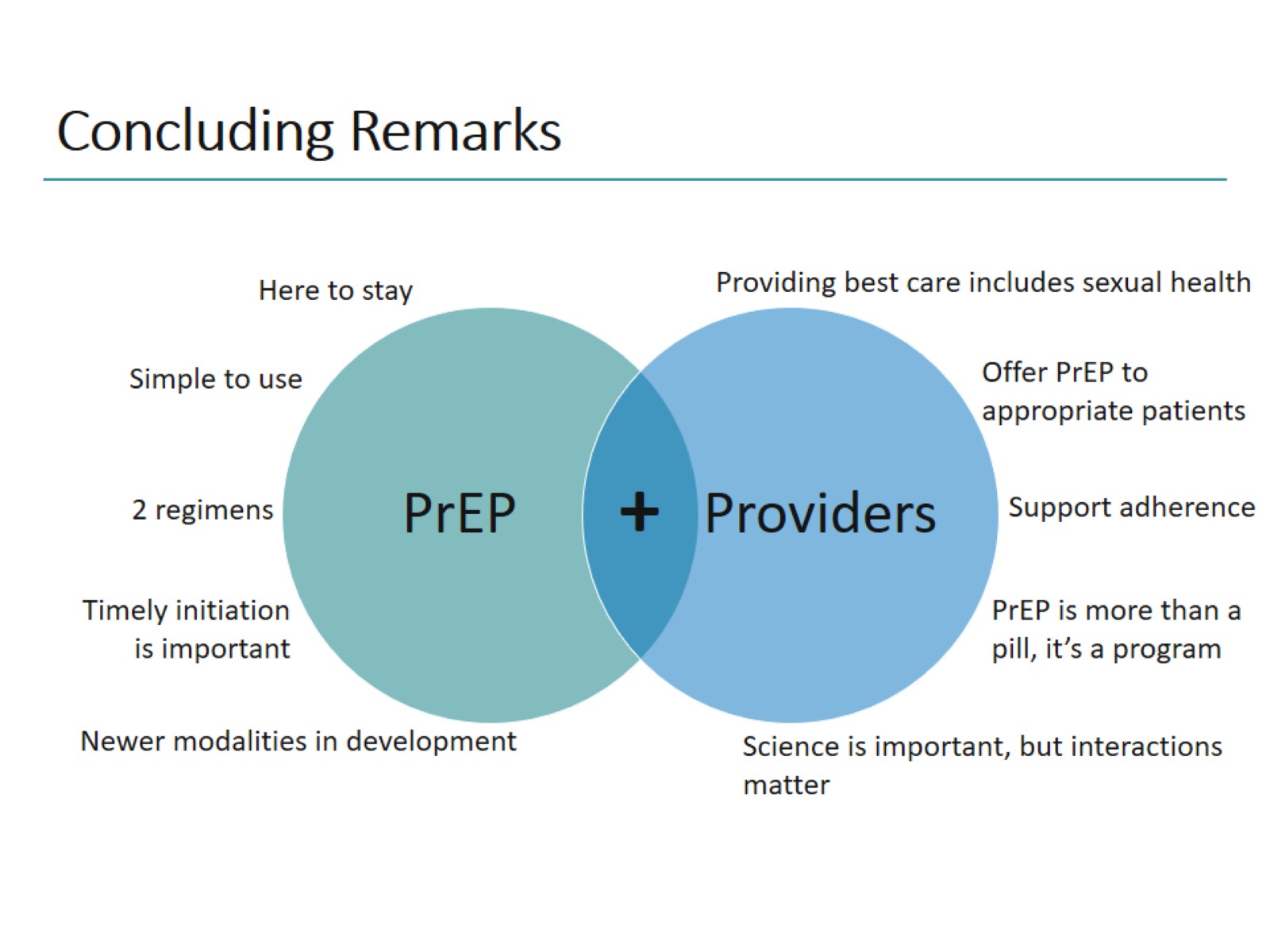 Concluding Remarks
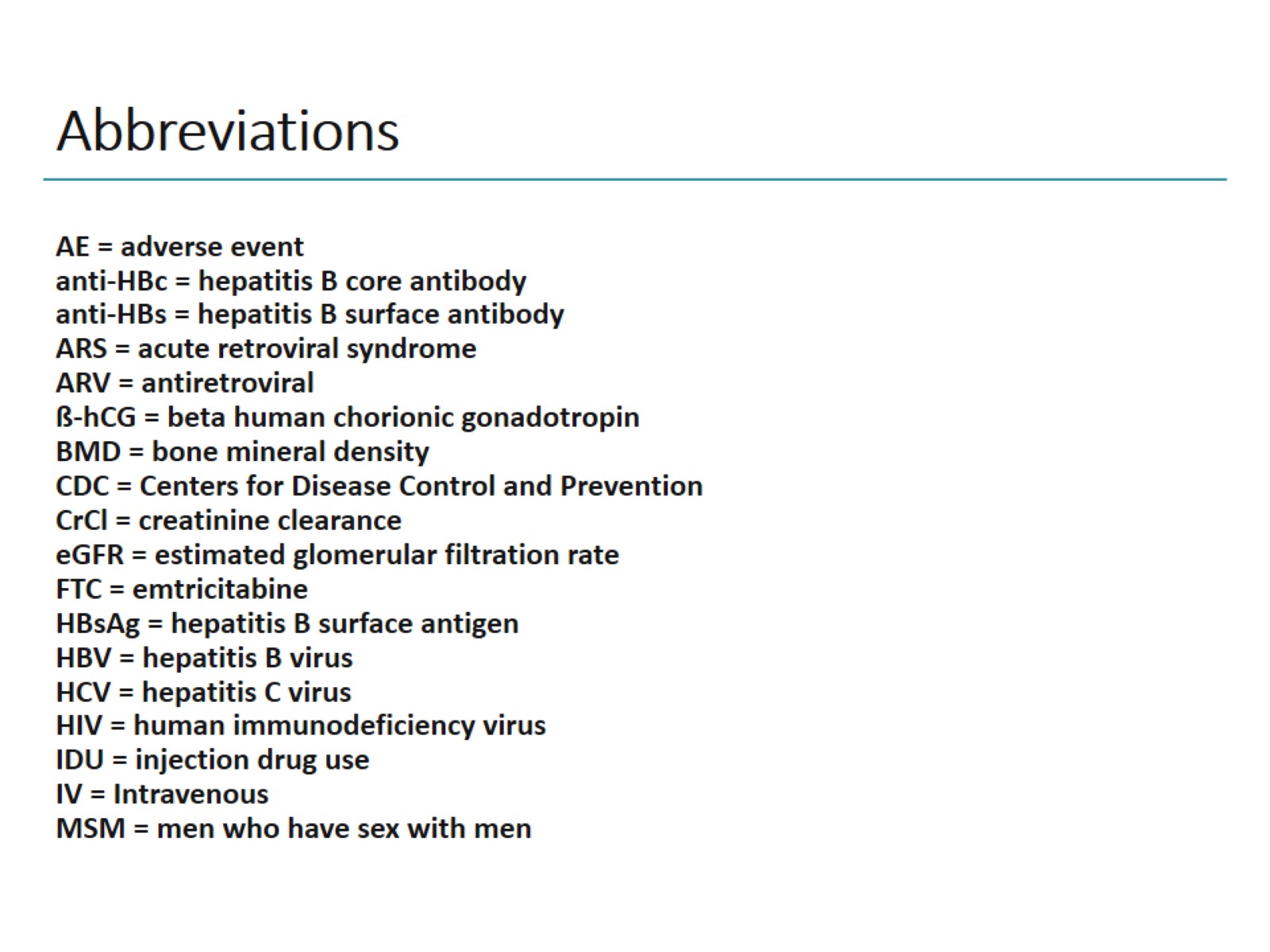 Abbreviations
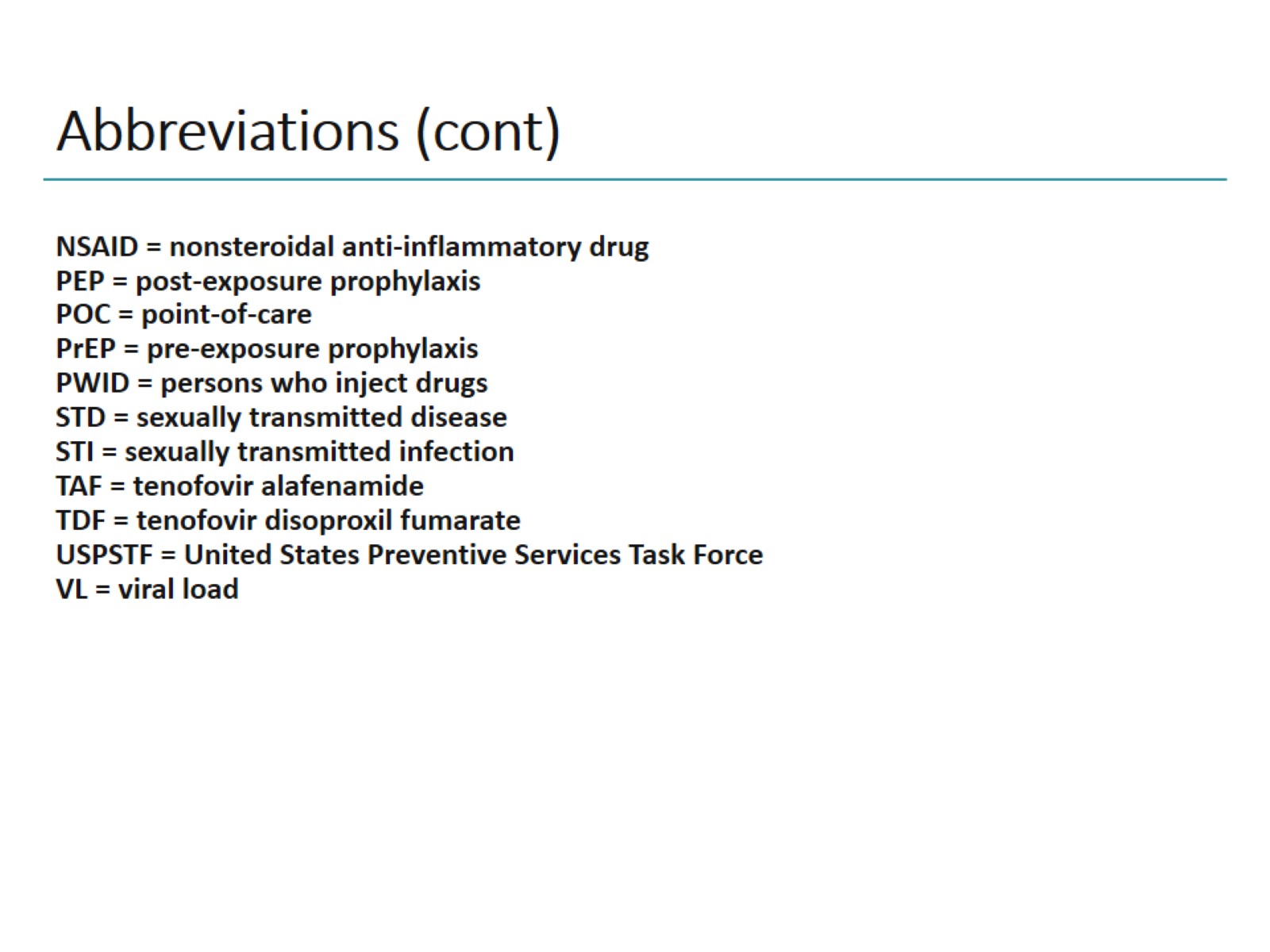 Abbreviations (cont)